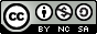 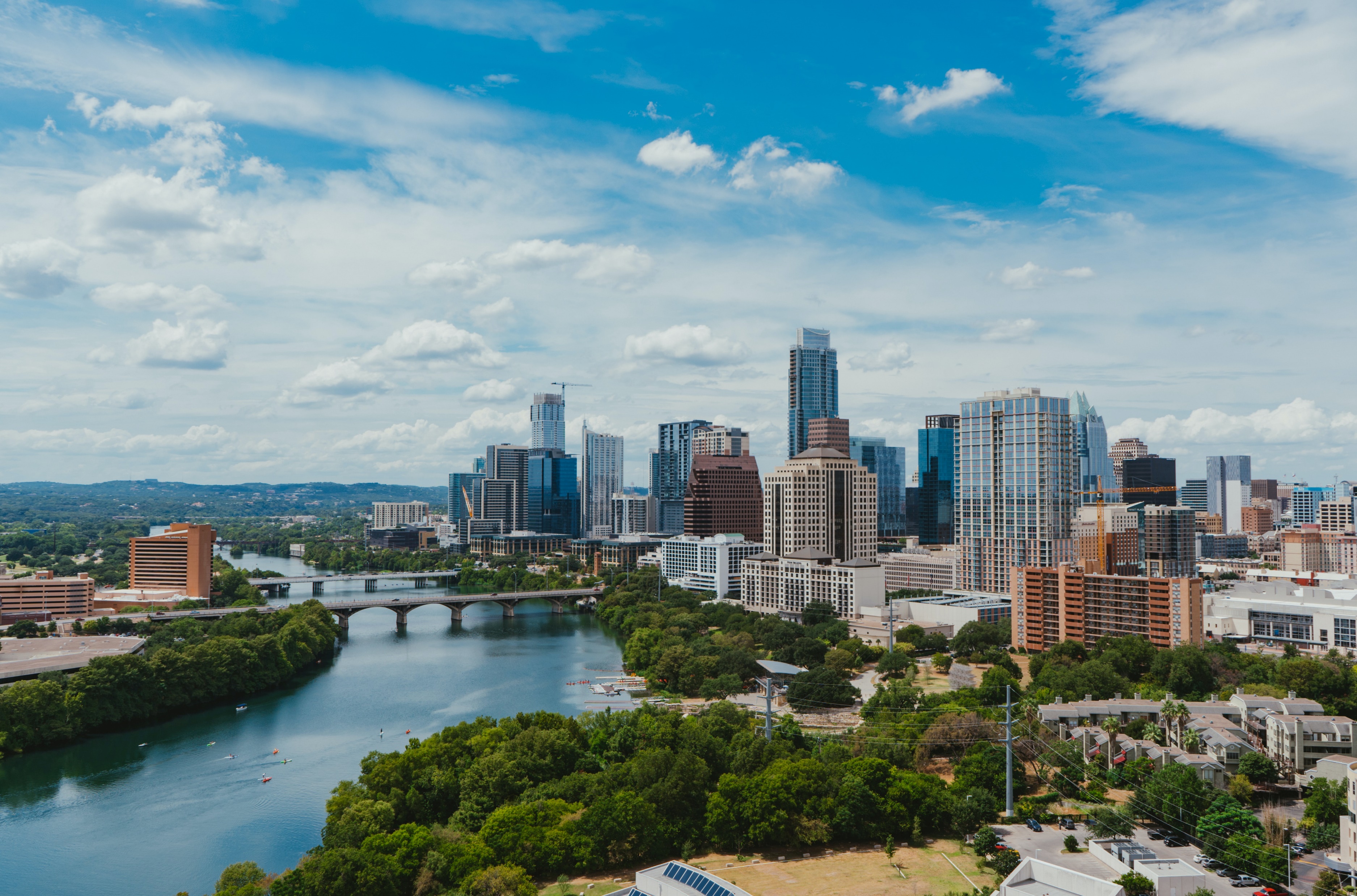 Conscious BusinessCourse work
Poster presentation instructions
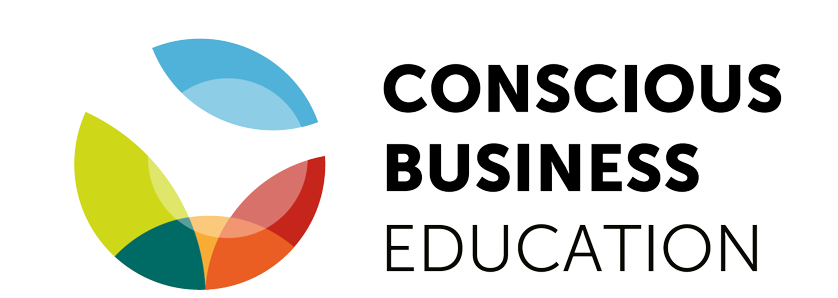 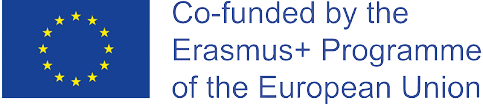 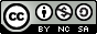 Prepare and present a poster in a poster session
Topic: A comparison of a conscious business with a classic business – and what both can learn from each others

Each of you is a “godmother/godfather” of a company.
You work in pairs with a conscious company and a classic company each.
You create the content for one (!) poster presentation (together) “on the fly” during the semester.
Apply what you learned in the Conscious Business class.

Find your company and partner at and poster presentation date on the overview sheet uploaded to Microsoft Teams.
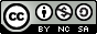 [Speaker Notes: Teaching note
Try to create pairs of companies in a similar/the same industry, which makes comparison and learnings from each others easier. Creating the pairs of students by the lecturer gives also a good opportunity to build teams of students who do not regularly work with each others or are generally more diverse.
Make sure that students understand that they need to apply the Conscious Capitalism framework! Sometimes they tend to drift off into CSR or related classes and leave topics from the Conscious Business class (completely) out.
Each student will have 5 minutes to present her/his part of the poster that they need to create together. Usually students cover all 4 tenets within these five minutes. You could also ask to present the most prominent 2 or 3 tenets which include the best examples.]
How to create a poster
Free form, no templates provided – feel free to surprise with your creativity

Posters: min. size DIN A1 --- max. size DIN A0

Work and develop the poster synchronously together.
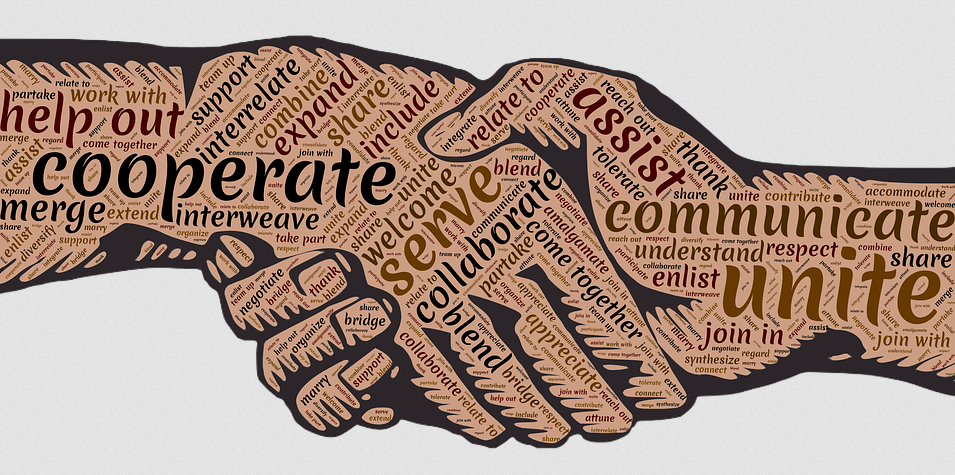 4
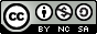 [Speaker Notes: Teaching note
Important: The posters must be created on paper (only if online teaching is required (#COVID19), posters can also be created as a digital document).
The ideal size is two flip chart sheets.]
Example posters by students
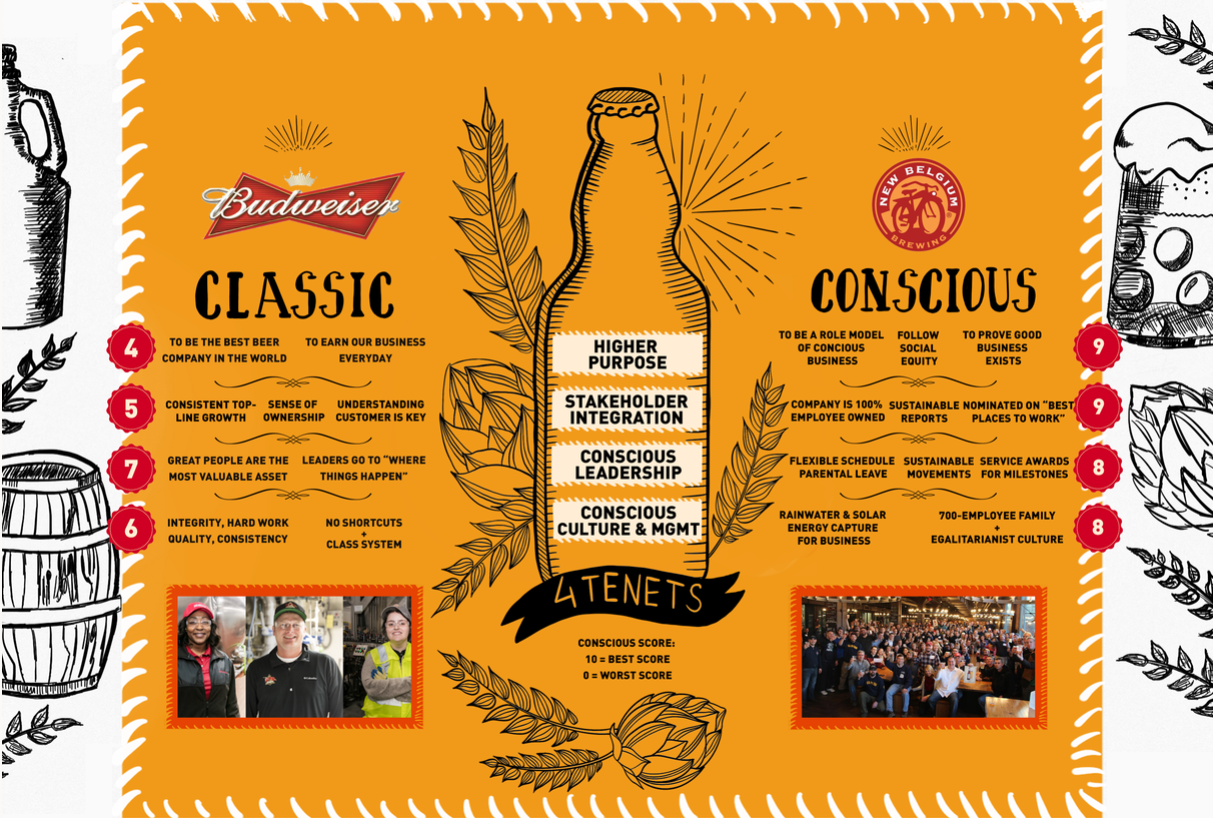 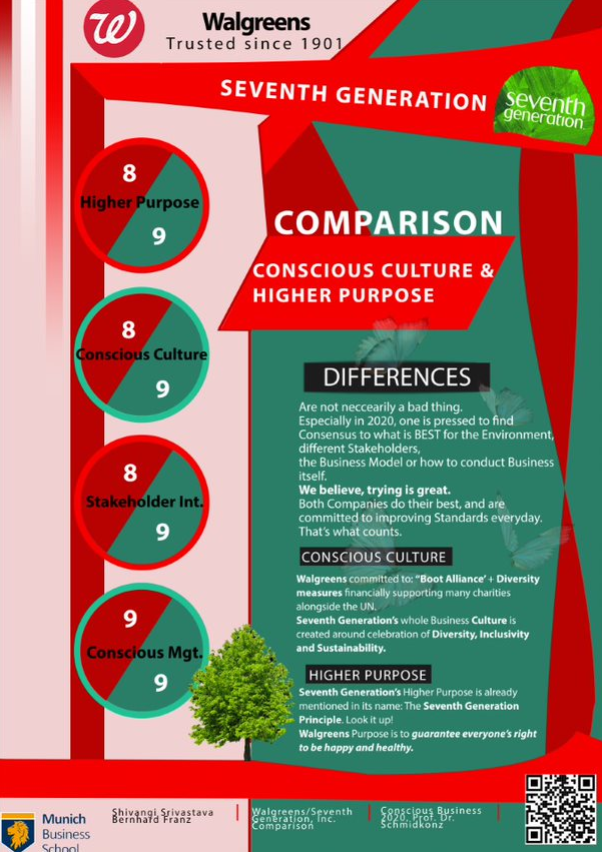 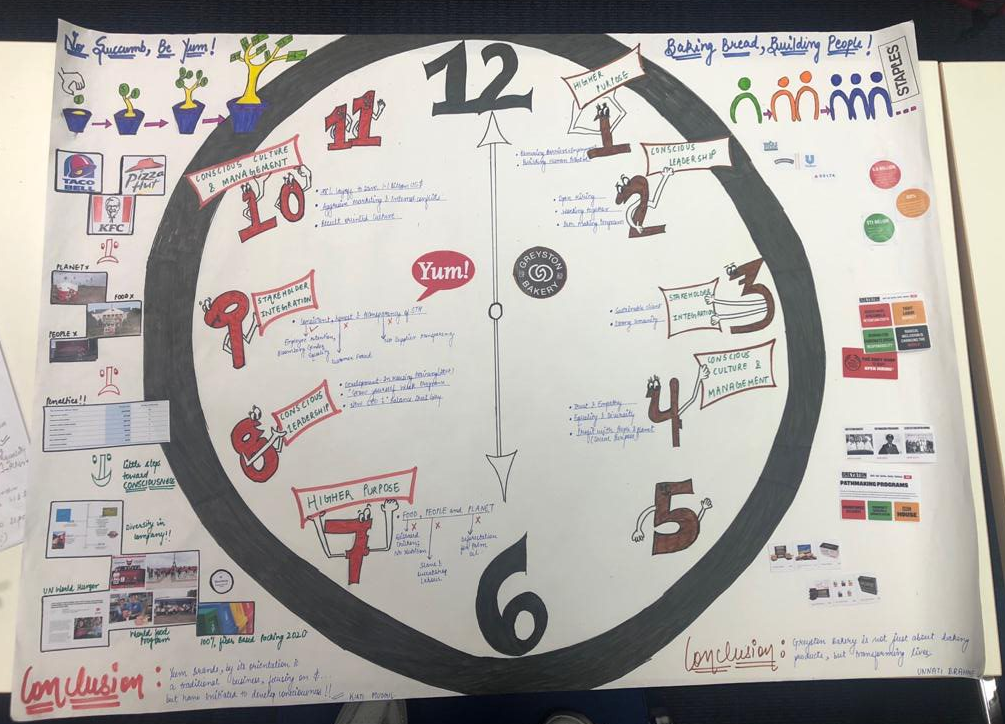 5
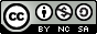 [Speaker Notes: Teaching note
These posters are some creative examples of posters that students enjoyed making and enjoyed during the poster presentation. They are less in the style of acadmic posters for conferences and more entertaining. Guidance can be adjusted according to level of students and learning goal.]
How to create a poster
Free form, no templates provided – feel free to surprise with your creativity

Posters: min. size DIN A1 --- max. size DIN A0

You can make use of the following tips, however they should not limit your creativity! 

Ten Simple Rules for a Good Poster Presentation (rule 4 not applicable)https://www.ncbi.nlm.nih.gov/pmc/articles/PMC1876493/ 

Tips for creating a research poster (strict rules not applicable)http://guides.nyu.edu/posters
6
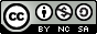 Introducing the “Conscious Business Score Card”
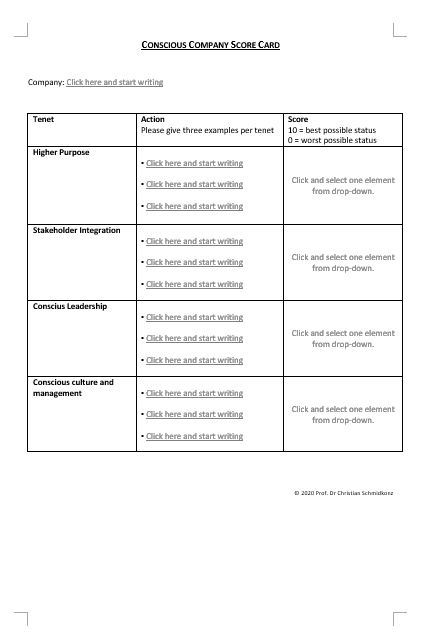 7
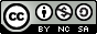 [Speaker Notes: Teaching note
Upload/share the template for the score card and let each students fill it out. Collect all score cards and share all score cards with all students. By doing so students have a collection of all actions that companies take discussed during the poster presentation for later reference in their lives.
The score card includes three actions per tenet as examples for what measures a (conscious or classic) company takes in each tenet. The score is highly subjective and given by the student. Students really enjoy giving and revealing the scores.]
Poster presentation and due date for score card
Posters must be put up in the classroom before the start of the class.

A photo of the poster must be uploaded to Microsoft Teams before the beginning of the class.

Max. time to present the poster: 10 minutes

Poster presentation dates: XYZ
8
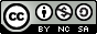 [Speaker Notes: Teaching note
Let the students get up and walk from poster to poster for the presentations.]
Rubric for poster presentation
9
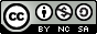 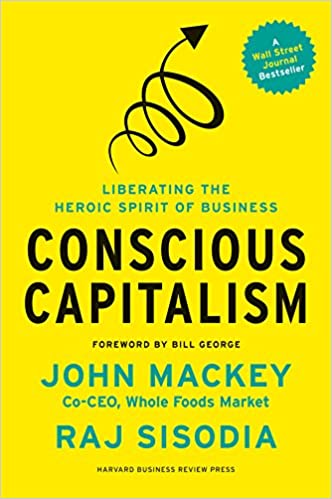 John Mackey, Rajendra Sisodia

Paperback : 368 pages

ISBN-10 : 1625271751
ISBN-13 : 978-1625271754

Publisher: Harvard Business Review Press; 1st Edition (January 7, 2014)
10
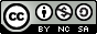 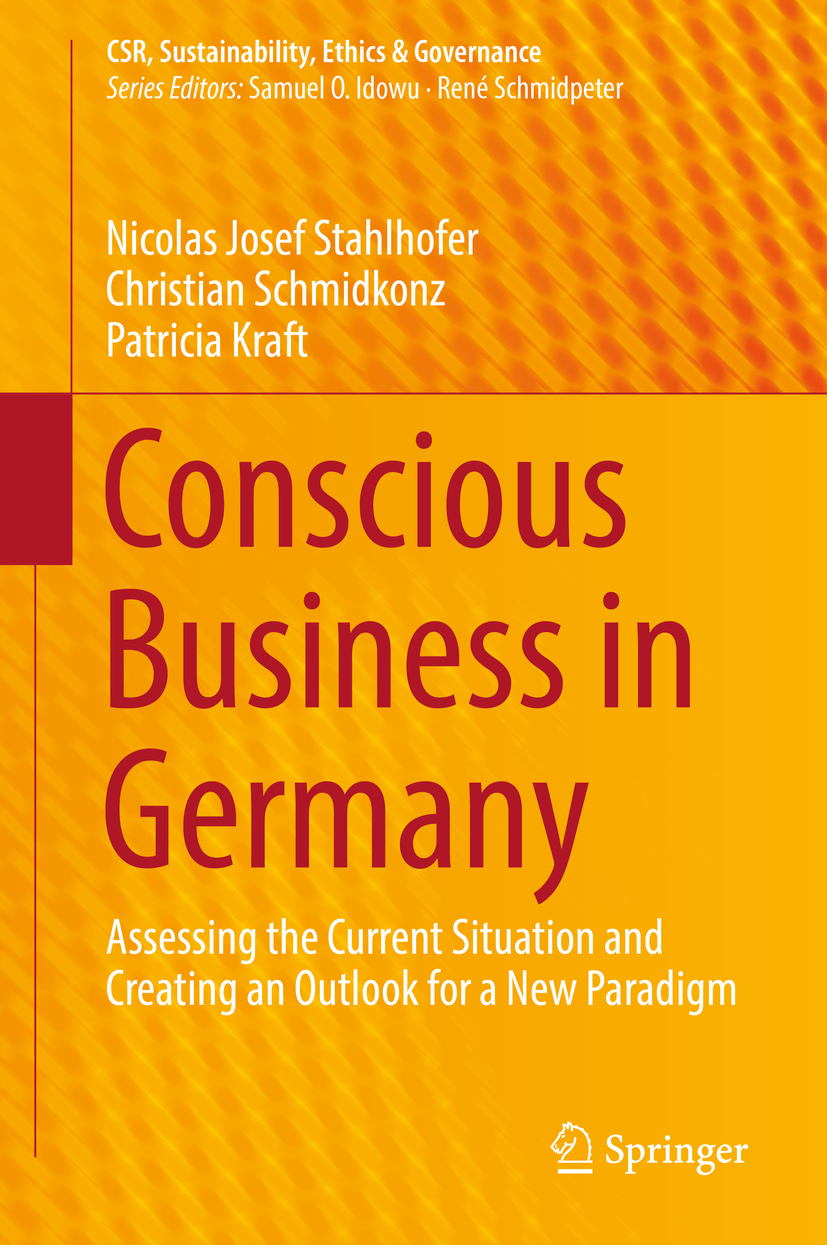 Nicolas Stahlhofer, Christian Schmidkonz, Patricia Kraft

Publisher: Springer; 1st ed. 2018 edition (November 25, 2017) 
Series: CSR, Sustainability, Ethics & Governance
Hardcover: 122 pages 
Language: English 
ISBN-10: 3319697382 
ISBN-13: 978-3319697383
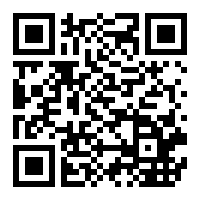 11
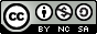 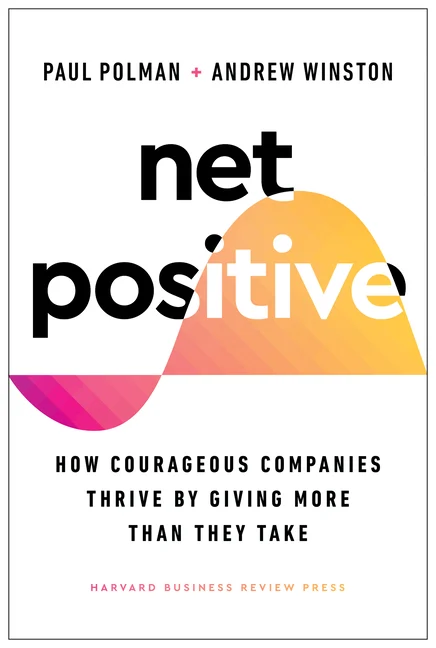 Paul Polman, Andrew Winston

Publisher: ‎ Harvard Business Review Press (5 Oct. 2021)

Hardcover ‏ : ‎ 352 pages

ISBN-10 ‏ : ‎ 1647821304

ISBN-13 ‏ : ‎ 978-1647821302
12
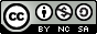 Books:
Barrett, Richard (2014): The Value-Driven Organization – Unleashing Human Potential for Performance and Profit, Oxon
Birkinshaw, J., Foss, N.J. and Lindenberg, S.: Combining Purpose with Profits, MIT Sloan Management Review, Spring 2014, p. 49-56
Chouinard, Yvon (2006): Let My People Go Surfing: The Education of a Reluctant Businessman, New York
Frankl, Viktor F. (2021): Man’s Search for Meaning, London
Hurst, Aaron (2014): The Purpose Economy – How Your Desire for Impact, Personal Growth and Community Is Changing the World, Boise
Kahneman, Daniel (2011): Thinking, fast and slow, New York
Kofman, Fred (2006): Conscious Business – How to Build Value Through Values, Boulder
Mackey, John and Raj Sisodia (2014): Conscious Capitalism – Liberating the Heroic Spirit of Business, Boston
Polman, Paul and Andrew Winston (2021): Net Positive – How Courageous Companies Thrive By Giving More Than They Take, Boston
Reiman, Joey (2013): The Story of Purpose – The Path to Creating a Brighter Brand, a Greater Company, and a Lasting Legacy, New Jersey
Sinek, Simon (2009): Start With Why – How Great Leaders Inspire Everyone to Take Action, London
Sisodia, Raj, David Wolfe and Jag Sheth (2014): Firms of Endearment – How World-Class Companies Profit from Passion and Purpose, Upper Saddle River
Tate, Carolyn (2015): Conscious Marketing – How to create an awesome business with a new approach to marketing, Milton
Stahlhofer, Nicolas, Christian Schmidkonz and Patricia Kraft (2018): Conscious Business in Germany, Cham
Tindell, Kip (2014): Uncontainable – How Passion, Commitment, and Conscious Capitalism Built a Business Where Everyone Thrives, New York
13
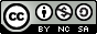 Prof. Dr. Christian Schmidkonz
14
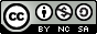 15
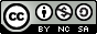